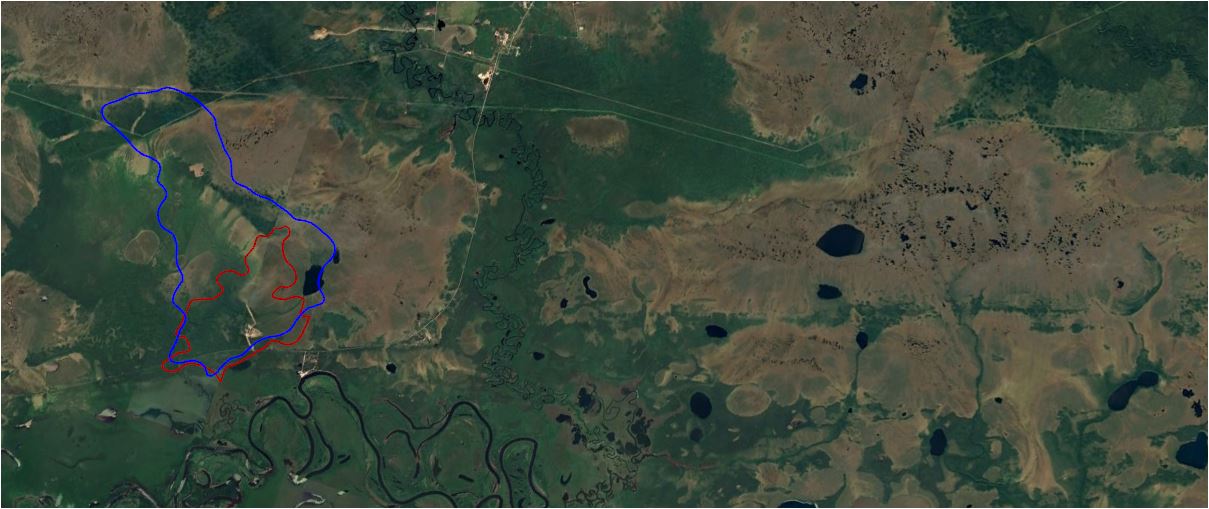 Министерство науки и высшего образования Российской Федерации
НАЦИОНАЛЬНЫЙ ИССЛЕДОВАТЕЛЬСКИЙ
ТОМСКИЙ ГОСУДАРСТВЕННЫЙ УНИВЕРСИТЕТ (ТГУ)
Институт экономики и менеджмента
Программа подготовки управленческих кадров для организаций 
народного хозяйства Российской Федерации 
(Президентская программа)
L
Линейное
ИТОГОВАЯ АТТЕСТАЦИОННАЯ РАБОТА
«Разработка концепции развития 
Нового нефтяного месторождения
Томской области»
Научный руководитель:
Д-р экон. наук, профессор
Нехода Евгения Владимировна
Выполнил:
Главный геолог ООО «Линейное»
Адам Валерий Александрович
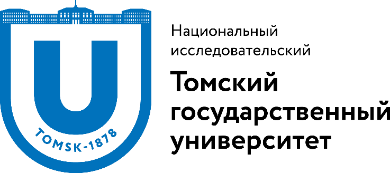 Актуальность
АКТУАЛЬНОСТЬ
ВЛИЯЮЩИЕ ФАКТОРЫ
Необходимость выработки комплексного  подхода в процессе промышленной разработке Нового нефтяного месторождения, в сочетании с рациональным использованием недр и получением положительного экономического эффекта в результате реализации проекта
Геополитическая ситуация и санкционная политика
Изменение макроэкономических показателей
Проводимые изменения в налоговом законодательстве
РИСКИ И ОГРАНИЧЕНИЯ
ЦЕЛИ И ЗАДАЧИ ПРОЕКТА
Получение достаточных инвестиций, кредитных средств для  реализации проекта
Подтверждение структуры запасов и стартовых дебитов скважин Нового нефтяного месторождения

Величина спроса на нефть и нефтепродукты
Цель: Разработка концепции Нового нефтяного             месторождения в Томской области и оценка экономической эффективности
Задача: На основании имеющейся геолого-геофизической информации произвести оценку технологических и экономических перспектив развития и выработка оптимальной стратегии разработки Нового нефтяного месторождения
2
2
Полезные ископаемые Томской области
РЕСУРСЫ
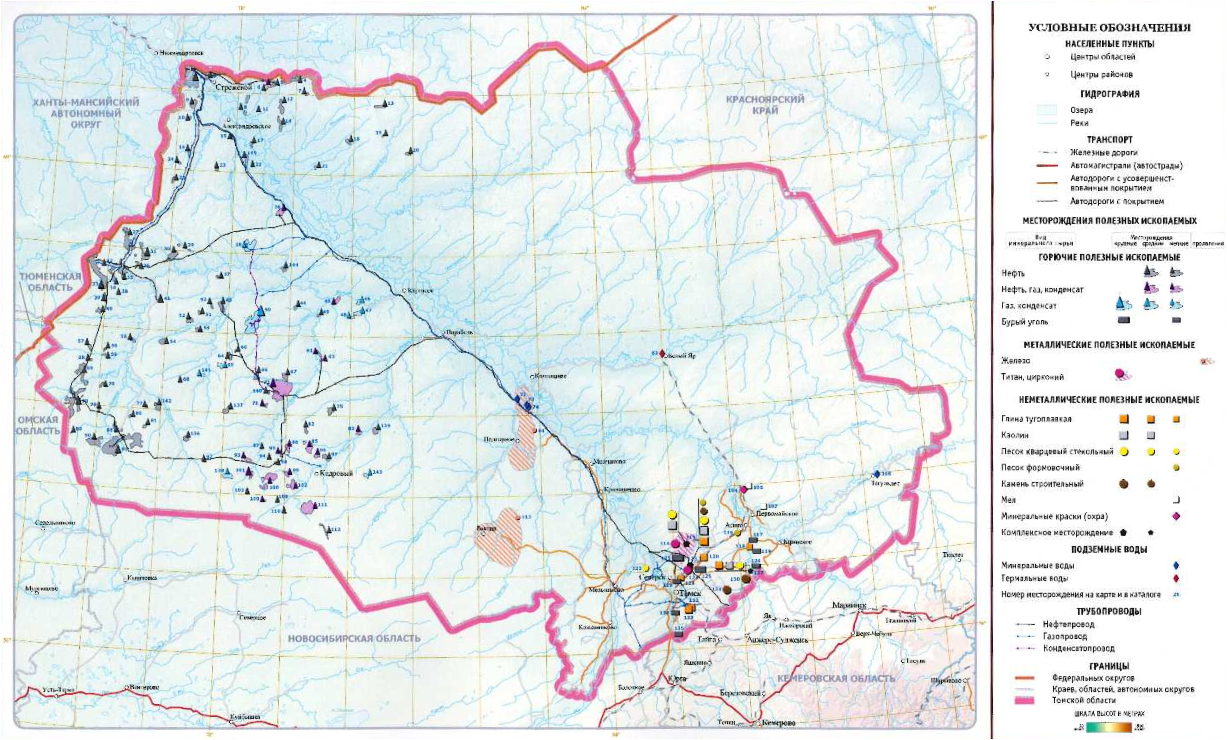 Геол. запасы УУ – 2,4 млрд. тонн
Извлек. запасы УУ 675,6 млн тонн, в т.ч:  
нефть – 444,3 млн тонн;
конденсат – 25,7 млн тонн;
газ свободный – 205,6 млрд. тонн
Свыше 57% ресурсов железа РФ; 
18% циркония, 9% титана;
6% алюминия, 5 % бурого угля;
4 % цинка
МЕСТОРОЖДЕНИЯ
Углеводородов – 134, в т.ч. :
нефтяных – 106;
нефтегазоконденсатных – 20
газоконденсатных – 8 

Твердых ПИ – 26

Общераспространенных ПИ – 131
3
3
Промышленный сектор Томской области
СТРУКТУРА ДОБЫВАЮЩЕЙ ОТРАСЛИ
УРОВНИ ДОБЫЧИ
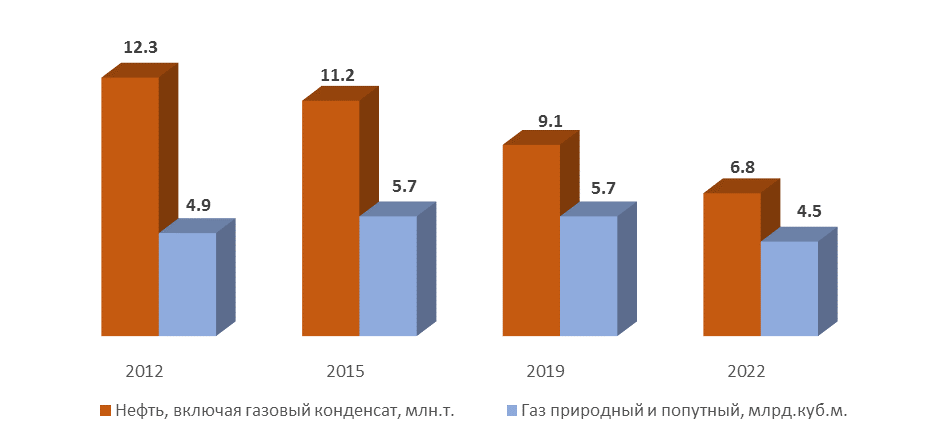 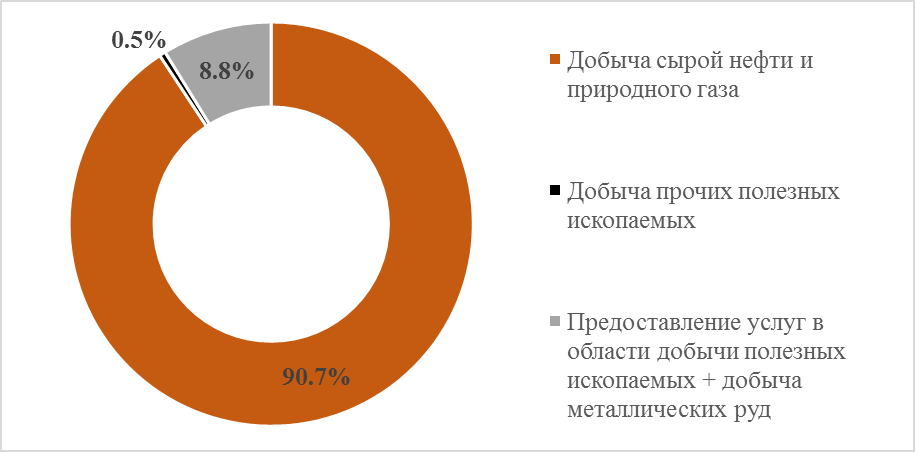 СТРАТЕГИЕЙ РАЗВИТИЯ
РЕАЛИЗУЕМЫЕ ПРОЕКТЫ
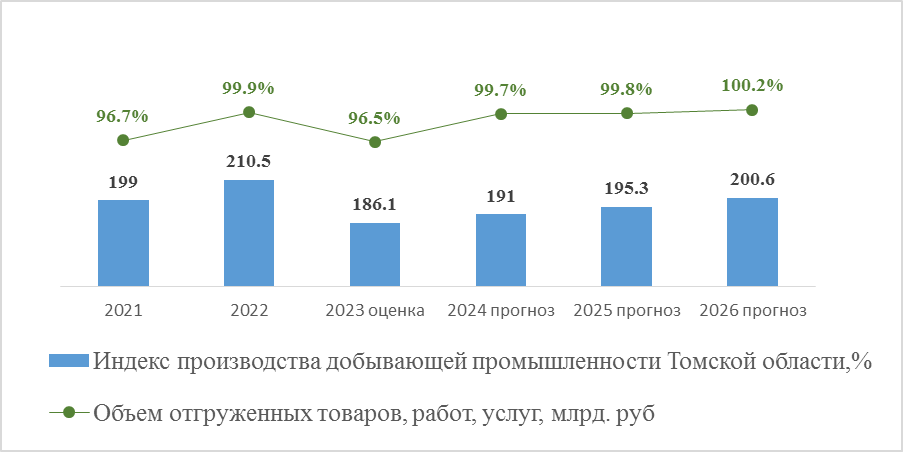 «Палеозой» – ПАО «Газпром нефть» и Администрация Томской области с целью поиска залежей и разработки технологий добычи трудноизвлекаемых запасов нефти
«Геология: возрождение легенды» – бурение параметрической скважины «Громовская-2» в Каргасокском районе с целью поиска и оценки нефтяных залежей на правобережье
4
Общая информация
РАСПОЛОЖЕНИЕ УЧАСТКА НЕДР
ОБЩАЯ ИНФОРМАЦИЯ
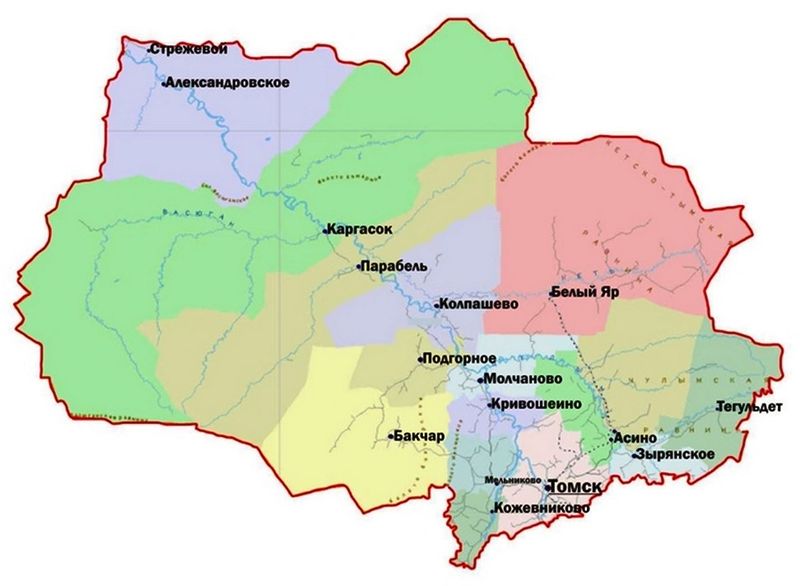 Административное положение: месторождение расположено на территории Каргасокского района 
Ближайший населенный пункт: пос. Пионерный, аэропорт, ЦПС Пионерный (в 50 км)
Ближайшие объекты инфраструктуры: 
Автомобильная дорога с твердым покрытием до г. Стрежевой
Действующий нефтепровод Васюган-Раскино и ЛЭП – 17км к северу от месторождения
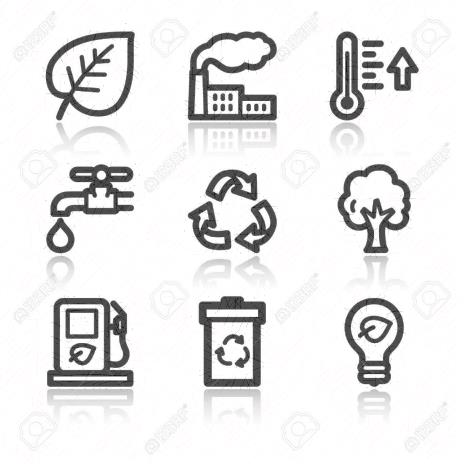 НАЛИЧИЕ «ОСОБЫХ» ТЕРРИТОРИЙ
На площади месторождения особо охраняемые территории отсутствуют. 
Влияние на технологические процессы при разработке месторождений не предвидится
https://towiki.ru/view/
5
5
Правовое обеспечение
ЛИЦЕНЗИЯ
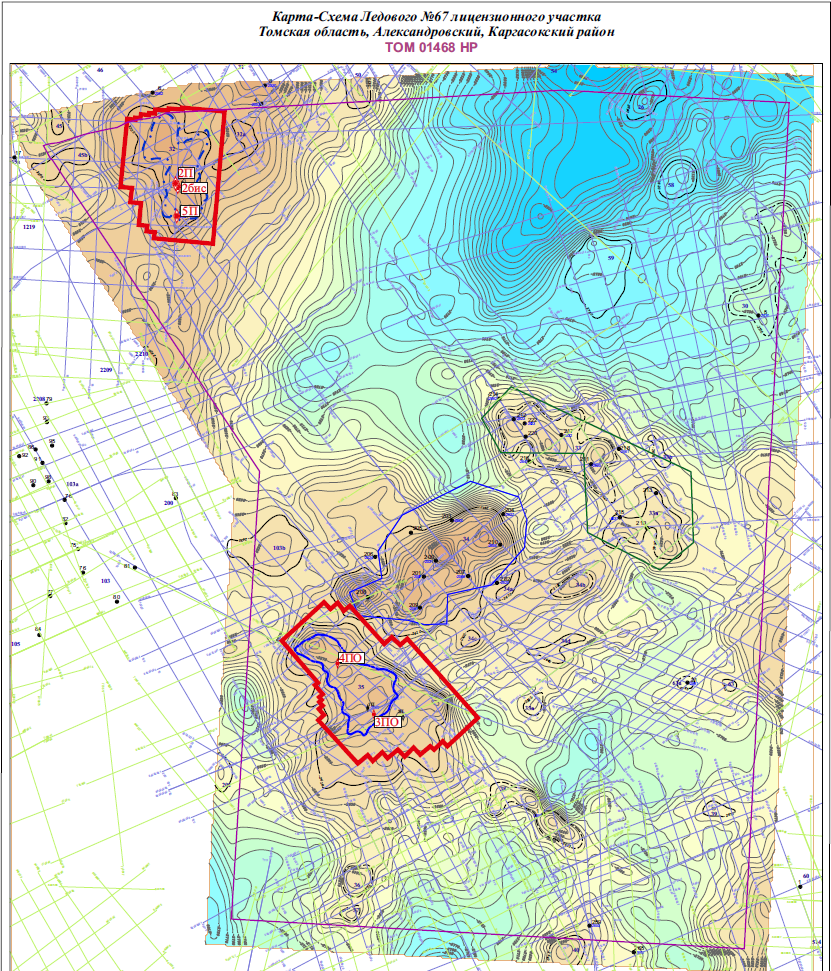 На право пользование недрами с целью геологического изучения, разведки и добычи углеводородного сырья.
Срок действия лицензии: 27.01.2010 г. – 15.01.2035 г.
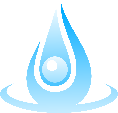 НЕФТЕНОСНОСТЬ
Месторождение открыто в 2016 году
Запасы углеводородного сырья пересчитаны и утверждены ГКЗ Роснедра в 2018 г.
НОВОЕ НМ
РАЗРАБОТКА
Месторождение введено в разработку в 2022 г.
Проект пробной эксплуатации месторождения утвержден ЦКР Роснедра в 2020 г.
6
Запасы нефти
СТРУКТУРА ЗАПАСОВ
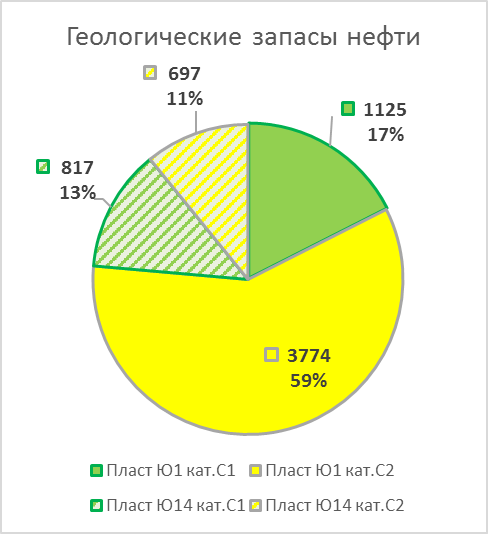 ОБЪЕКТ Ю14
ОБЪЕКТ Ю1
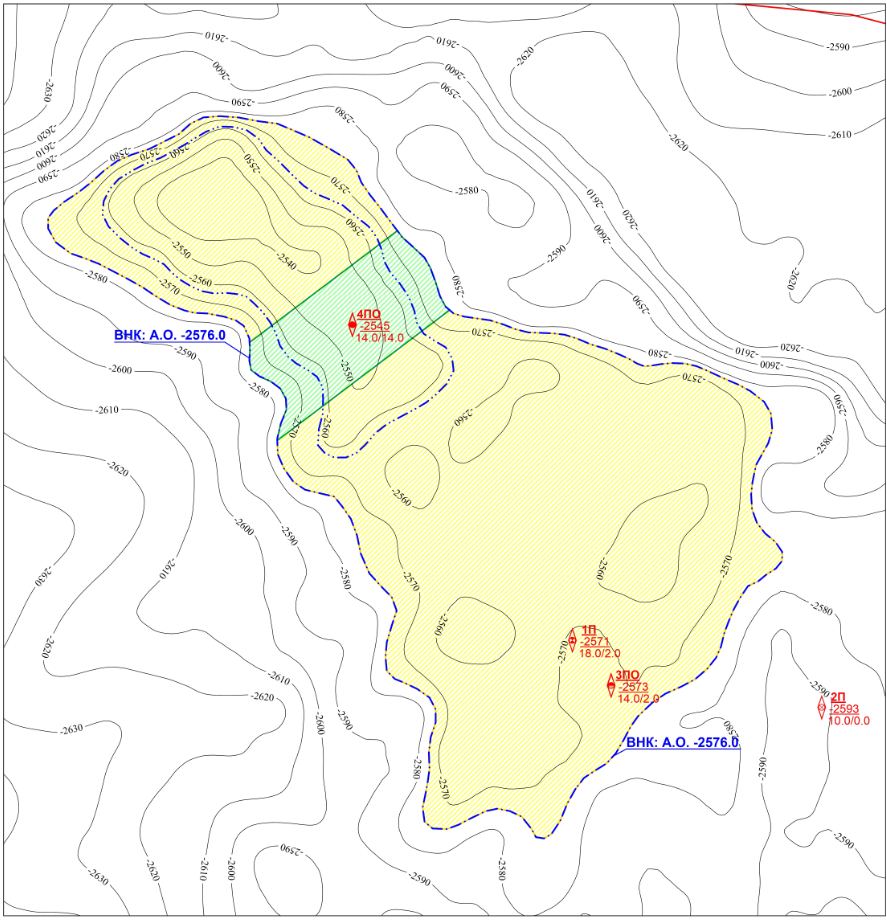 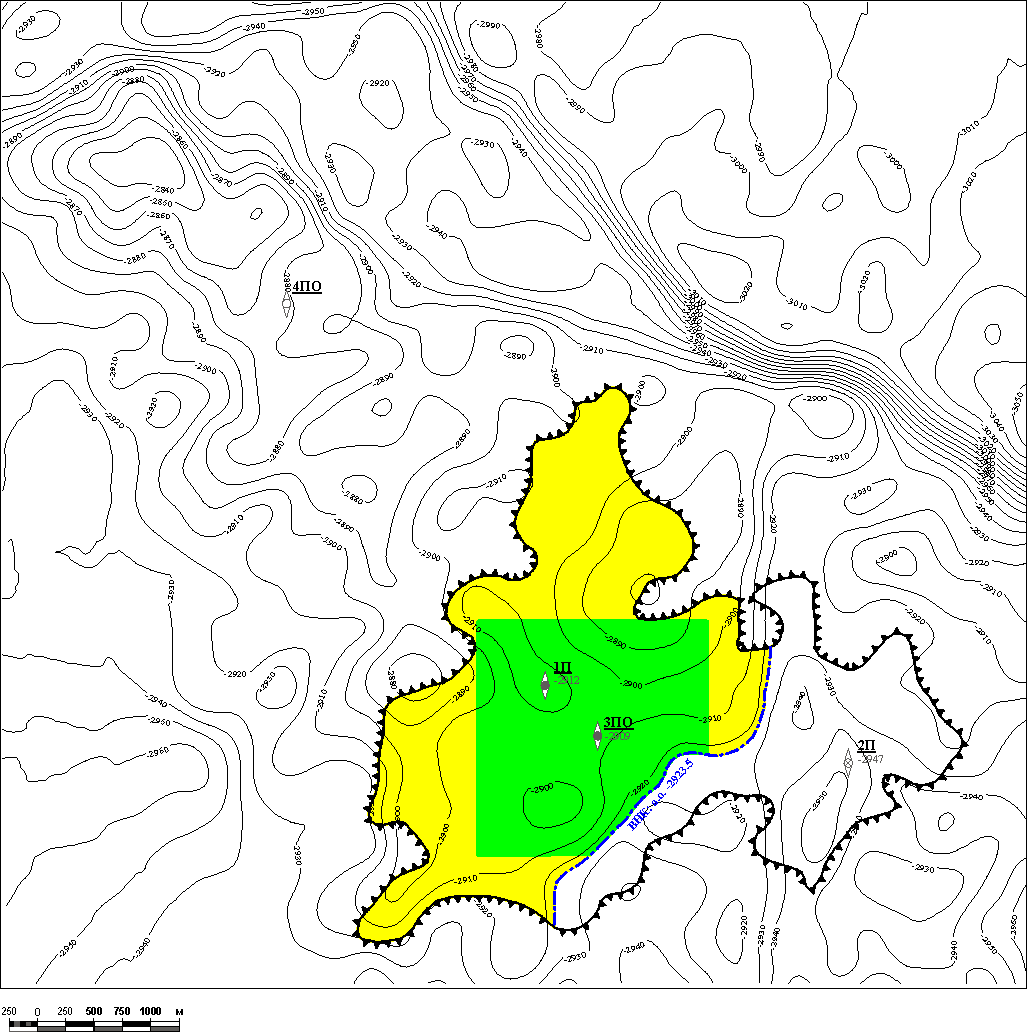 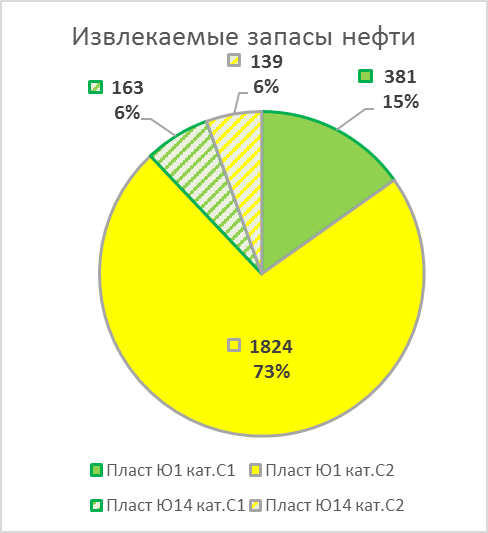 ЗАПАСЫ НЕФТИ
Суммарные: (геологические/извлекаемые) 6 413 / 2 507 тыс. тонн
7
Проектные показатели
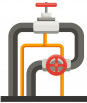 СИСТЕМА РАЗРАБОТКИ
ДОБЫЧА НЕФТИ
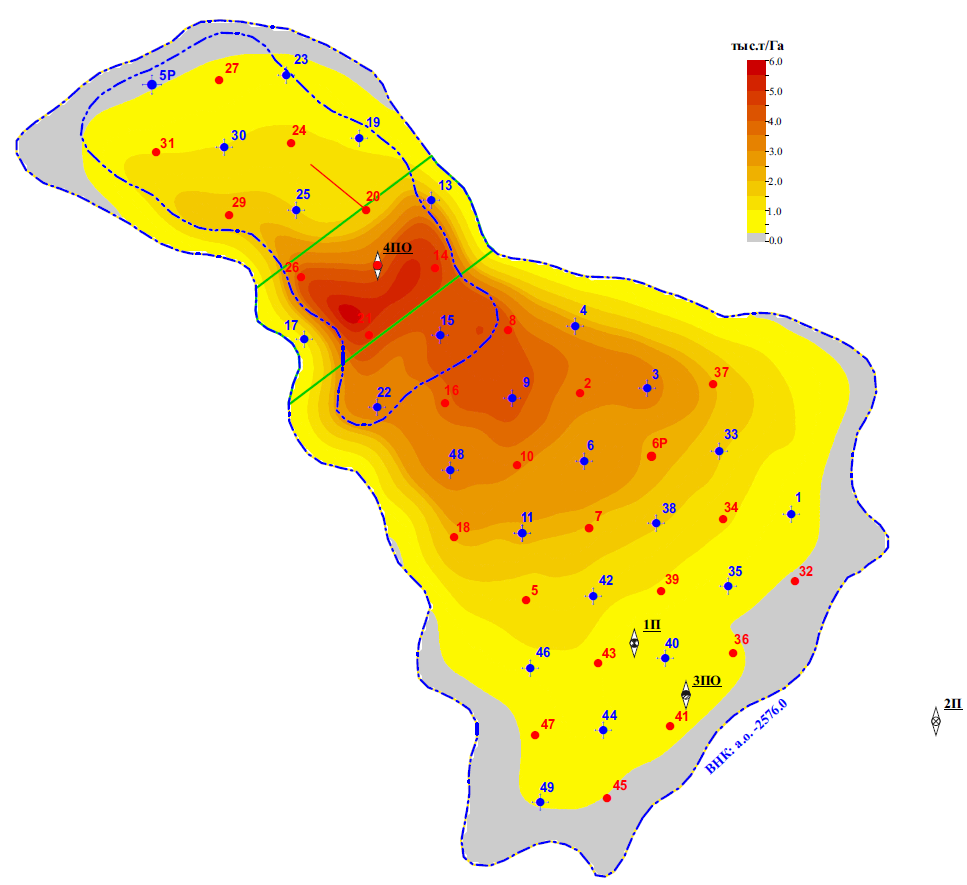 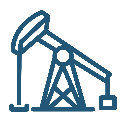 ФОНД СКВАЖИН
Общий фонд – 55 скважин, в т.ч.:
27 добывающих (одна горизонтальная);
24 нагнетательных, 2 водозаборные, 2 ликвидированные
8
Анализ утвержденного проекта
ИЗМЕНЕНИЕ ЗАТРАТ
ЧИСТЫЙ ДИСКОНТИРУЕМЫЙ ДОХОД, ГОД
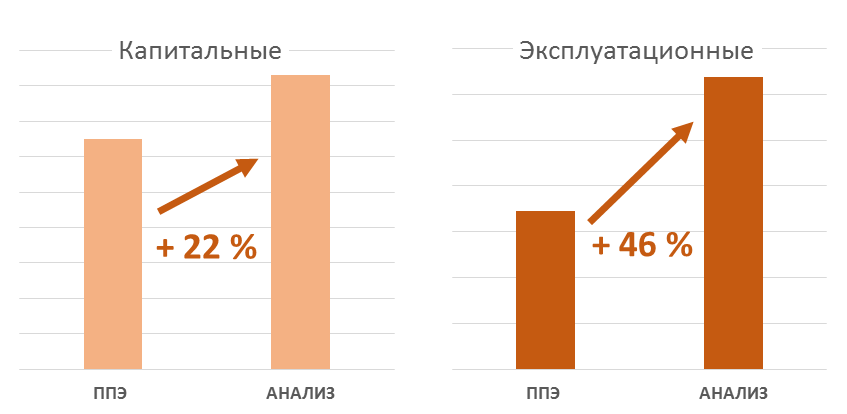 НДПИ К ВЫРУЧКЕ ОТ ПРОДАЖ
СУММАРНЫЙ ЧИСТЫЙ ДИСКОНТИРУЕМЫЙ ДОХОД
9
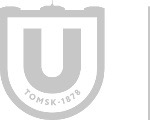 Новая концепция
СТРУКТУРА ЗАПАСОВ
ГЕОЛОГИЧЕСКАЯ МОДЕЛЬ ПЛАСТА Ю1
ДИНАМИКА ЗАПАСОВ
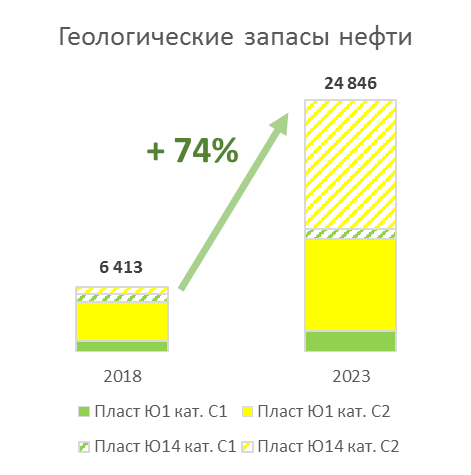 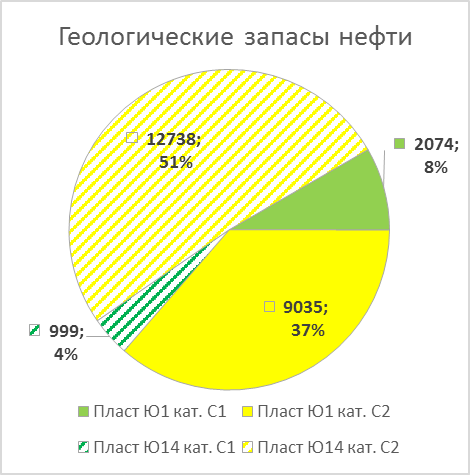 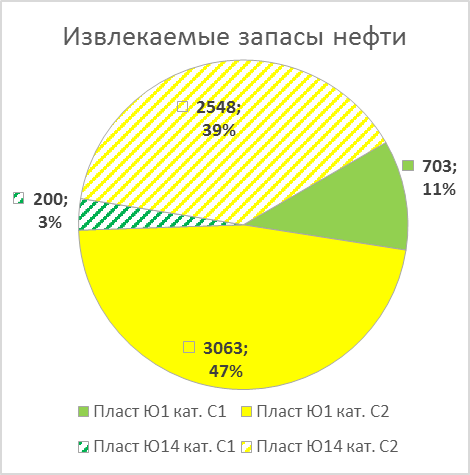 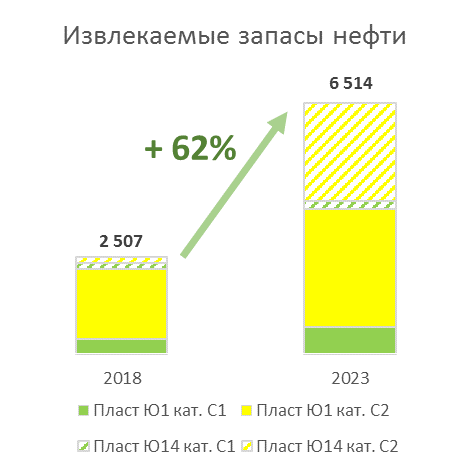 10
Подбор решения
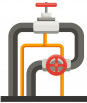 СИСТЕМА РАЗРАБОТКИ
ДОБЫЧА НЕФТИ
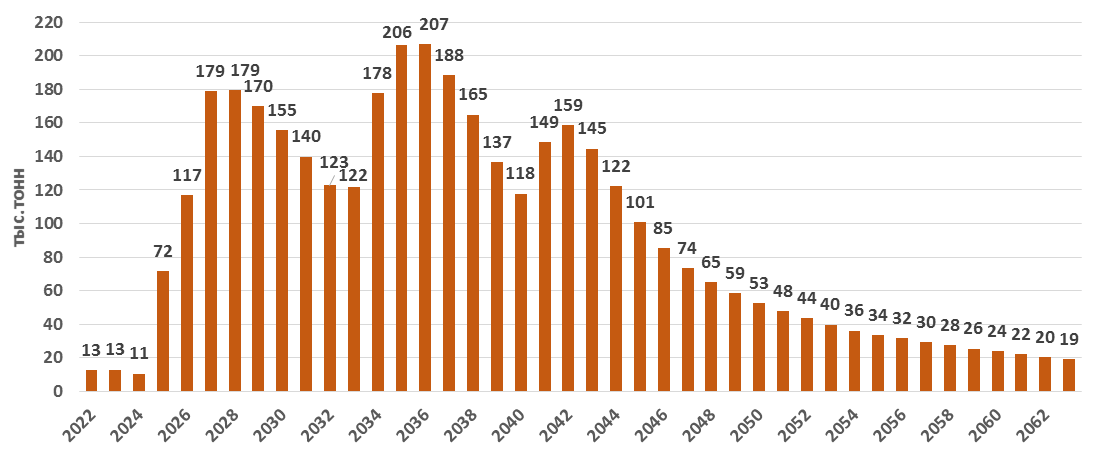 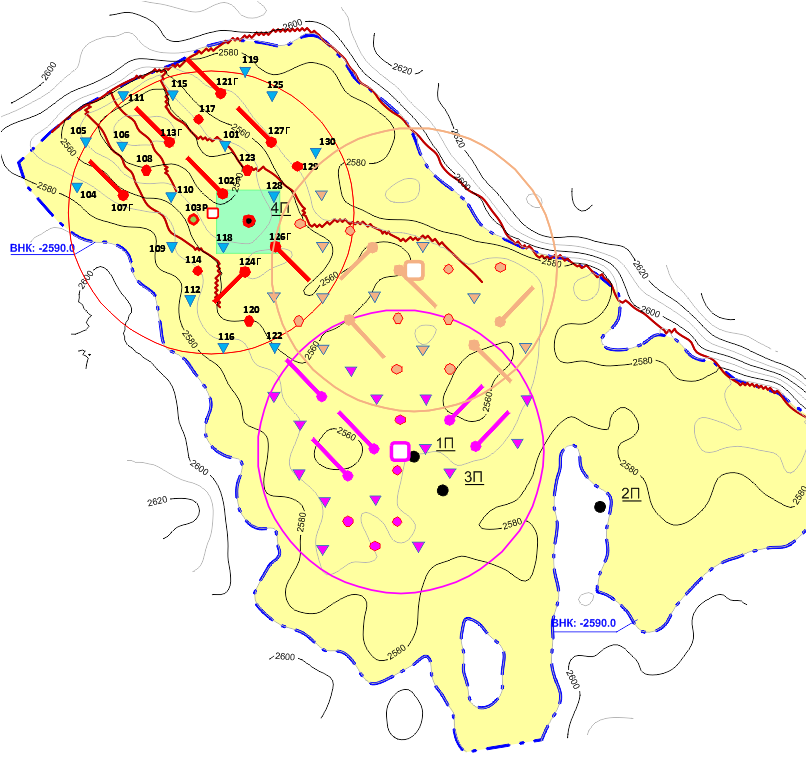 СУММАРНЫЙ ЧИСТЫЙ ДИСКОНТИРУЕМЫЙ ДОХОД
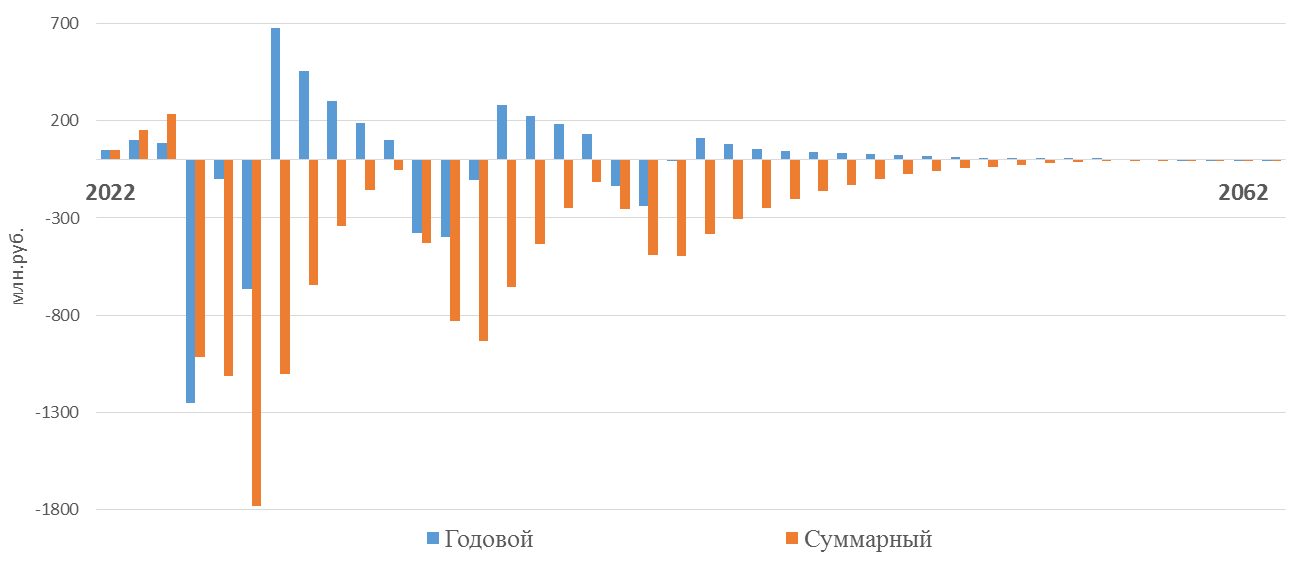 11
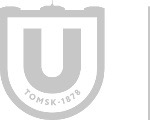 Принятая стратегия
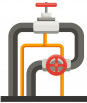 ДОБЫЧА НЕФТИ
СИСТЕМА РАЗРАБОТКИ
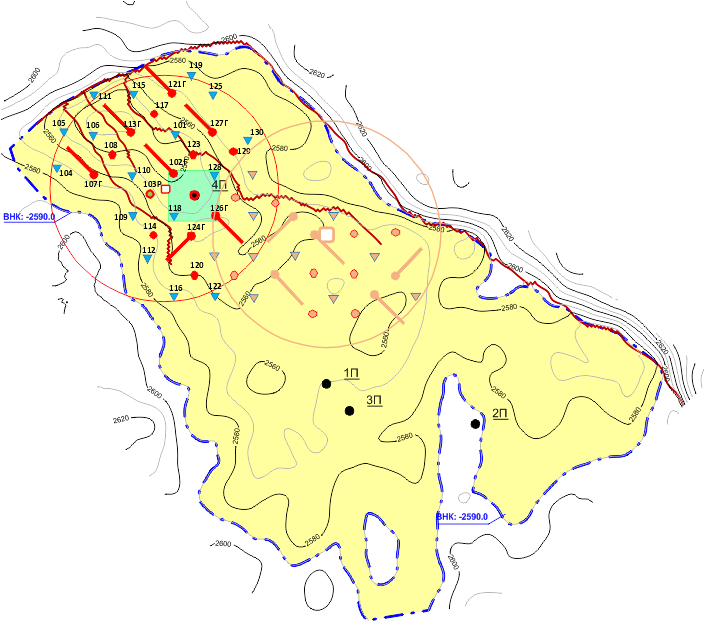 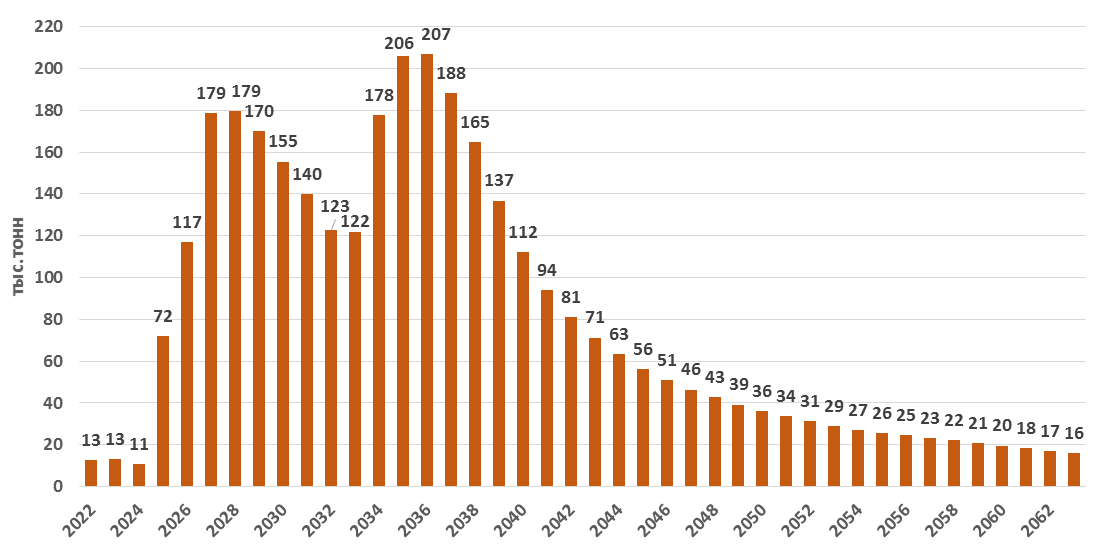 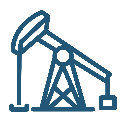 ФОНД СКВАЖИН
Общий фонд – 55 скважин, в т.ч.:
27 добывающих (одна горизонтальная); 
24 нагнетательных, 2 водозаборные, 2 ликвидированные
12
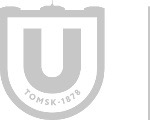 Экономические показатели
КАПИТАЛЬНЫЕ ЗАТРАТЫ
ЧИСТЫЙ ДИСКОНТИРУЕМЫЙ ДОХОД
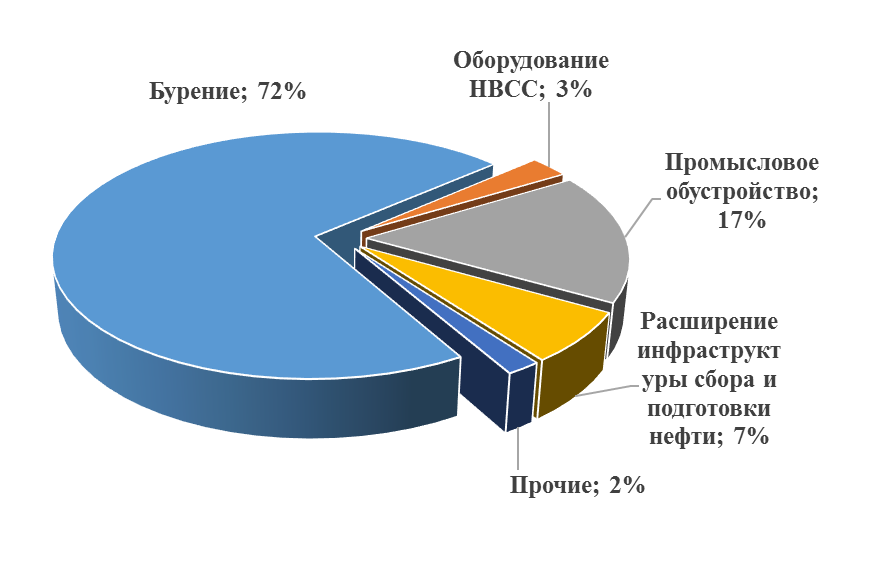 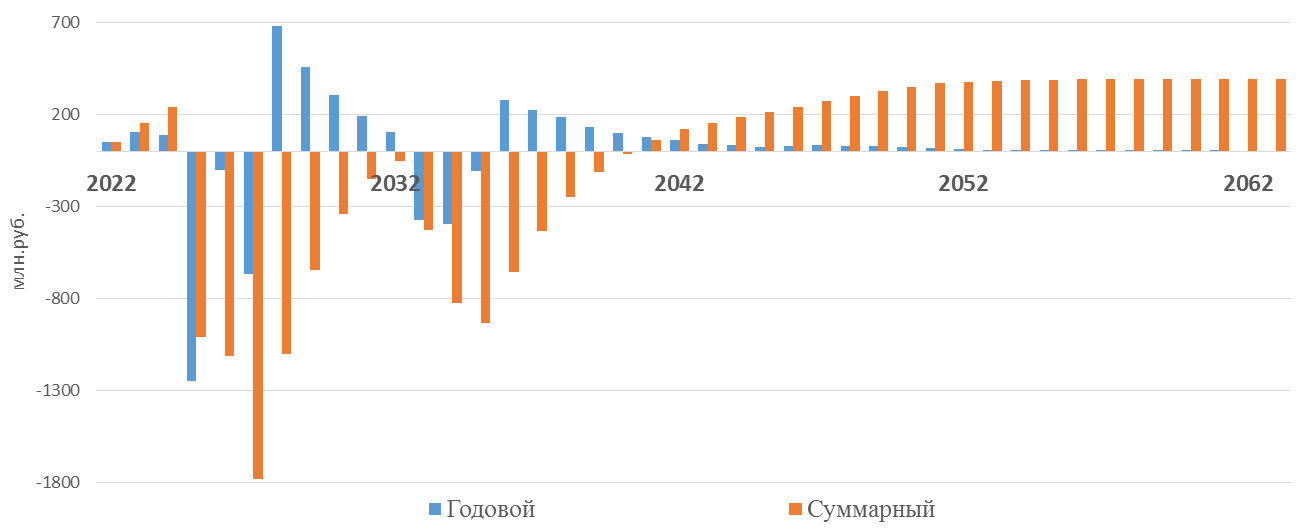 2061 г.
ЭКОНОМИЧЕСКИЕ ПОКАЗАТЕЛИ
ЭКСПЛУАТАЦИННЫЕ ЗАТРАТЫ
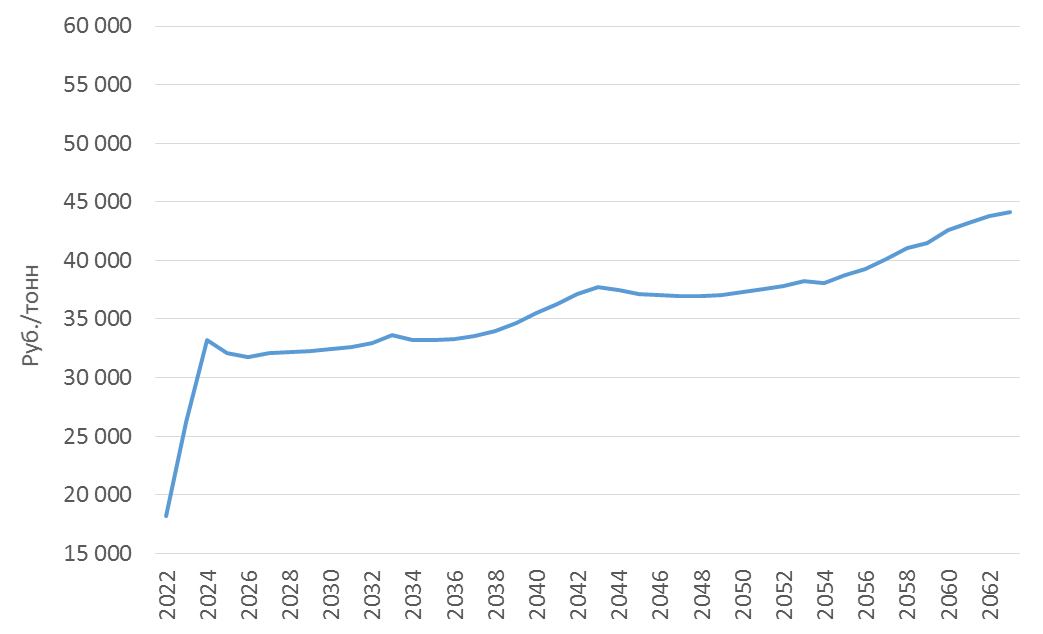 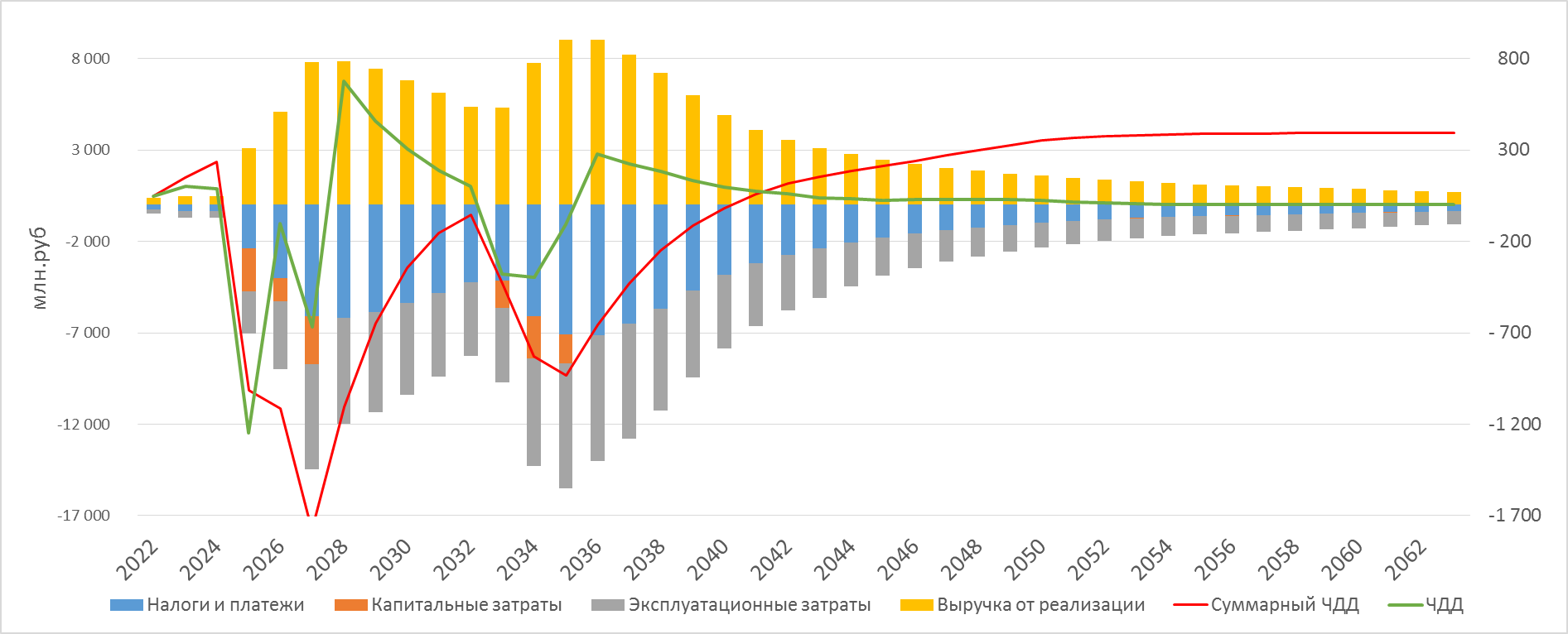 13
Эффекты для государства
Рабочие места (более 100):
Томск – более 30 рабочих мест
Каргасокский р-н – более 70 рабочих мест
НАЛОГИ, СБОРЫ, СОЦИАЛЬНЫЕ ПЛАТЕЖИ
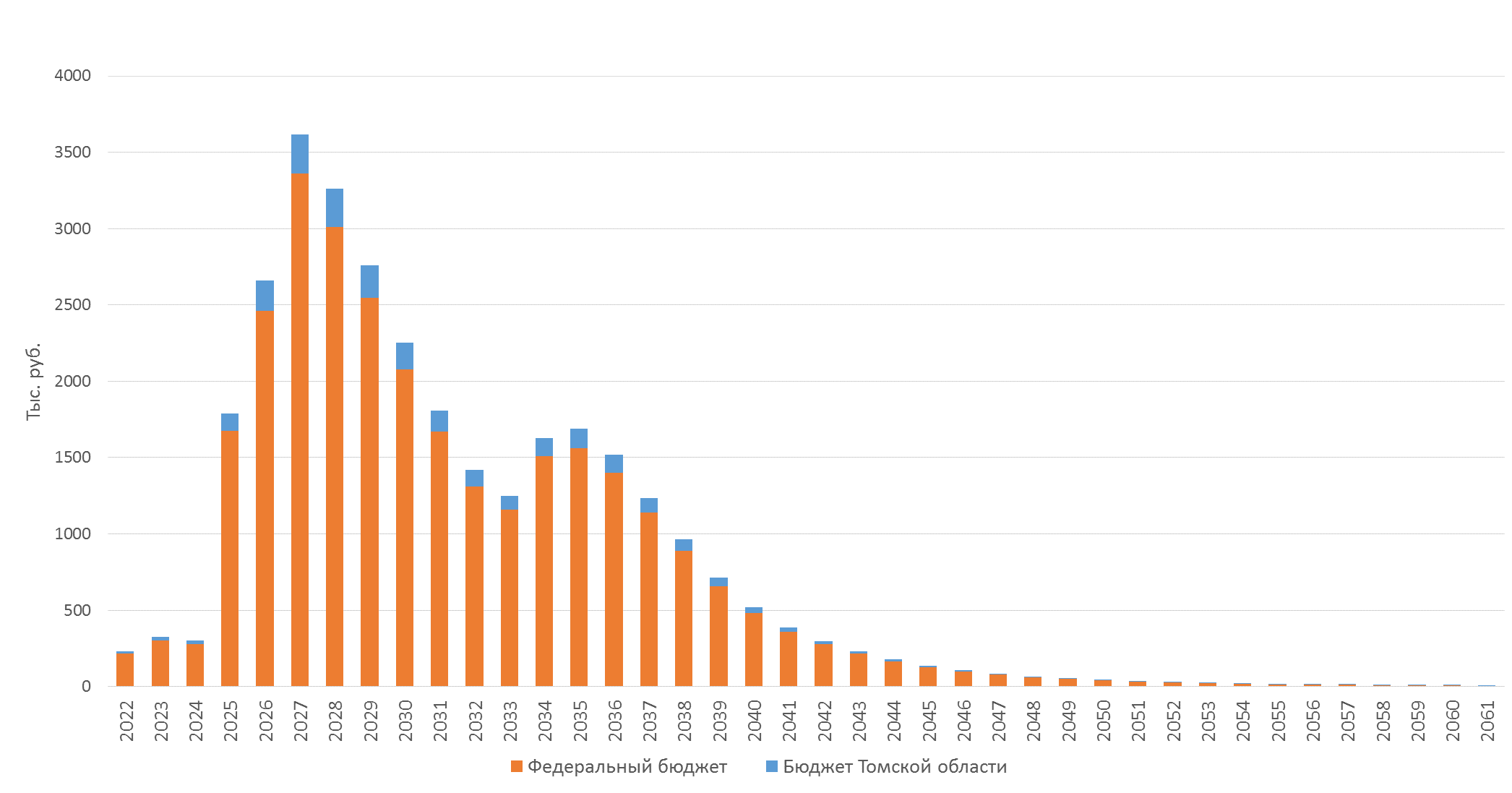 Поддержка производства в смежных областях промышленности, таких как строительство, бурение, переработка сырья
Доход государства –  31,6 млрд. руб.
в том числе: 
Федеральный бюджет – 29,3 млрд. руб.
Бюджет Томской области – 2,3 млрд. руб.
14
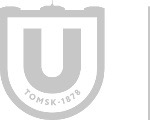 Спасибо за внимание!
Принятый ВНК - 2576
ВНК – 2590
Национальный исследовательский
Томский государственный университет
ООО «Линейное»


Адрес : РФ, 634009, Томская обл., г. Томск,
пер. Совпартшкольный, д. 13, оф.210, 
Тел. +7 (3822) 51 51 24,
Эл. почта: office@stimul-t.com
634050, г. Томск, пр. Ленина, 36
+7 (3822) 52-98-52, +7 (3822) 52-95-85 (факс)
rector@tsu.ru

www.tsu.ru